На море полный штиль
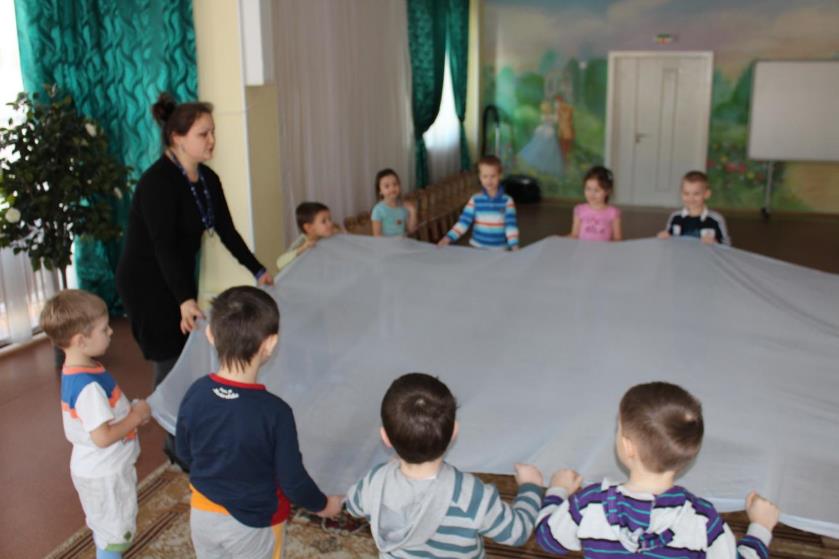 ЛЕГКАЯ ВОЛНА
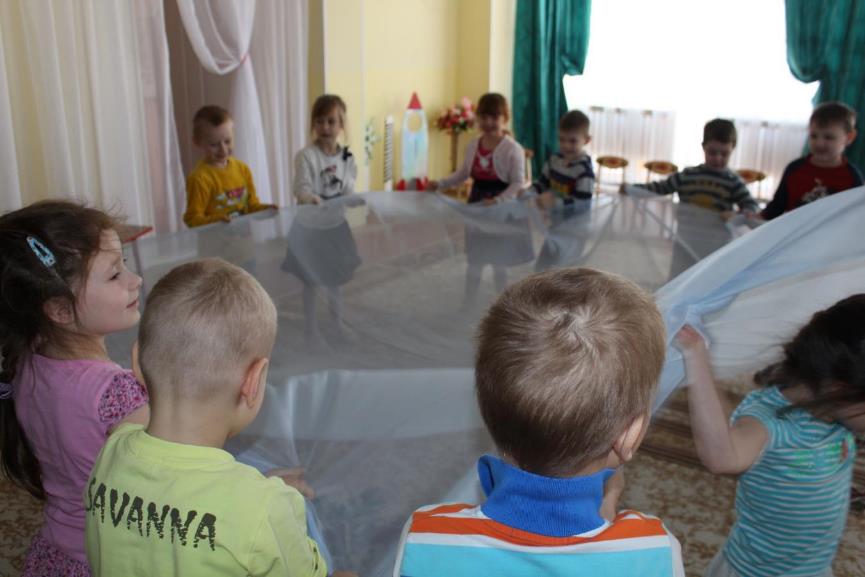 Нырнули в глубину
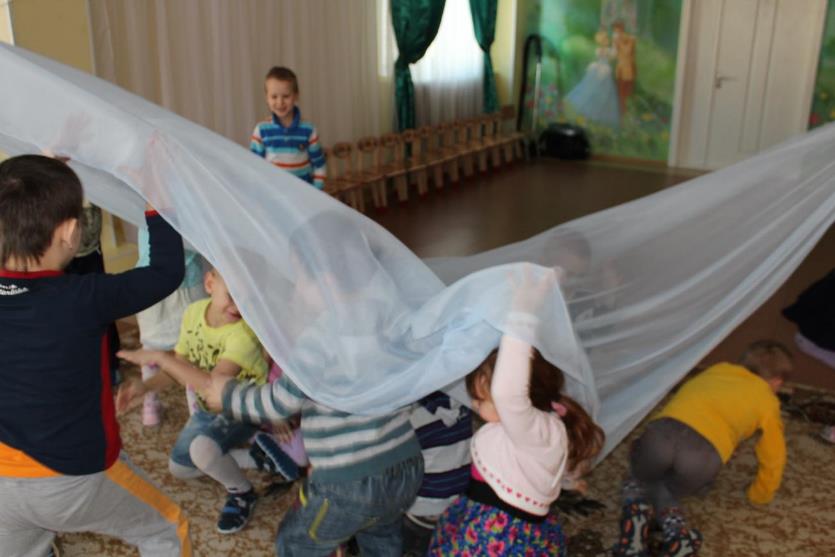